A Network Perspective of ICGC Cancer SNVs
Lucas Lochovsky
bNets subgroup
June 1, 2011
[Speaker Notes: Good evening. Tonight I’m going to present recent work on investigating genes disrupted by SNVs on protein interaction and transcription factor networks.]
Starting Data
International Cancer Genome Consortium (icgc.org) SNV data on 9 human cancer types
Breast Cancer
Colorectal Cancer
Glioblastoma
Liver Cancer
Lung Adenocarcinoma
Malignant Melanoma
Ovarian Serous Cystadenocarcinoma
Pancreatic Cancer
Small Cell Lung Carcinoma
1
[Speaker Notes: This analysis was done with single nucleotide variant data recently obtained from the International Cancer Genome Consortium, spanning these 9 human cancers.]
Networks Used
Extracted genes affected by each cancer
Used Biomart to map Ensembl gene IDs to official gene IDs
Mapped genes to a protein interaction network and a transcription factor-target gene network (short form: TF network)
Protein interaction data source: Human Protein Reference Database (HPRD) Release 9 (hprd.org)
TF network data source: ENCODE TFBS elucidated by ChIP-seq by Stanford/Yale/UC-Davis/Harvard
Focused on K562 TFs, since this cell line had the largest amount of data available
2
[Speaker Notes: What I did was take the names of all the genes affected by SNVs. Since the original data provided the genes’ Ensembl IDs, I used Biomart to map these to the official gene IDs used in the networks I used. Protein interaction data was derived from the latest release of the human protein reference database, and transcription factor-target gene data was derived from ChIP-seq TFBS data produced by groups at Stanford, Yale, UC-Davis, and Harvard. For this initial phase, I focused on TF data for the K562 cell line, since its data covers the largest number of TFs.]
Analyses
Protein interaction network: Identified top 10 hubs in each cancer type
TF network
Identified top 5 genes with the highest number of TF regulators in each cancer type
Identified top 10 transcription factors with the highest number of target genes
Similar themes overlooked in favor of pointing out unique characteristics of each cancer type
TP53
Cell growth/differentiation
Cell cycle control
Transcription regulation
Histone remodelling
3
[Speaker Notes: In the protein interaction network, I identified the top 10 hubs in each cancer type. Ordinarily, I also would’ve done a bottleneck analysis, but this was deferred since earlier analyses indicated that bottleneck genes also tend to be hub genes, so I decided to put more time into analyzing the TF network. In the TF network, for each cancer type, I identified the top 5 genes with the highest number of TF regulators, and the top 10 transcription factors with the highest number of target genes. Now there’s a number of recurrent themes in my findings, so in the results I’m going to present, I’m going to focus on the unique characteristics of each cancer type.]
Protein Interaction Hubs
Breast Cancer: Includes NFKB and its inhibitor, fibronectin (cell adhesion and migration), and muscle cell differentiation and regeneration.
Colorectal Cancer: Focus on SMAD TF family, fibronectin, lipid endocytosis
Glioblastoma: Receptors for estrogen and androgen, EGFR, a couple of SMADs
Liver Cancer: Primary focus is on MAPK pathway signalling
Lung Adenocarcinoma: Embryonic development, a couple of SMADs, cell adhesion
4
[Speaker Notes: So here are the highlights for the top protein interaction hubs for each cancer. Some of the hubs that frequently appeared involved the SMAD transcription factor family, the MAPK pathway, and epidermal growth factor. One interesting trend I noticed was that colorectal cancer, malignant melanoma, and pancreatic cancer had almost exactly the same top 10 hubs, implying some functionality similarity in these cancers’ disruption mechanisms.]
Protein Interaction Hubs (cont’d)
Malignant Melanoma: Similar themes to Glioblastoma
Ovarian Serous Cystadenocarcinoma: Epidermal growth factor, MAPK pathway, serine/threonine kinases
Pancreatic Cancer: Similar themes to Malignant Melanoma
Small Cell Lung Carcinoma: Estrogen and EGF receptors, phosphorylation
5
[Speaker Notes: (And this is just the hubs for the remaining 4 cancer types)]
Breast Cancer: Most Regulated Genes
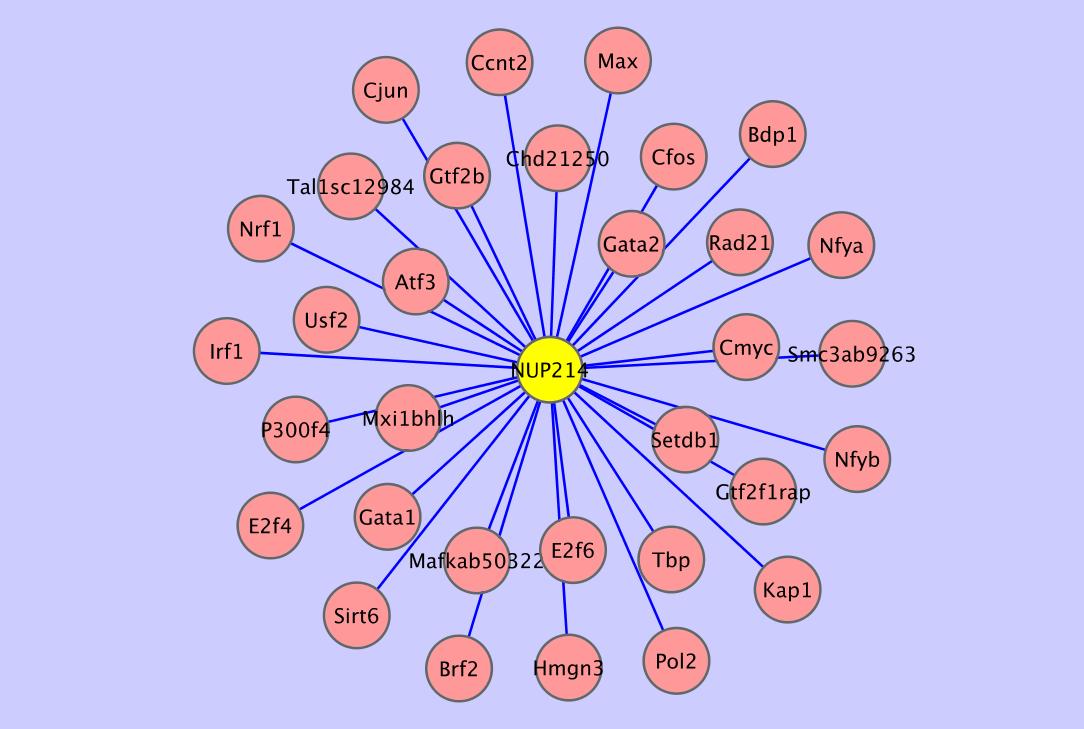 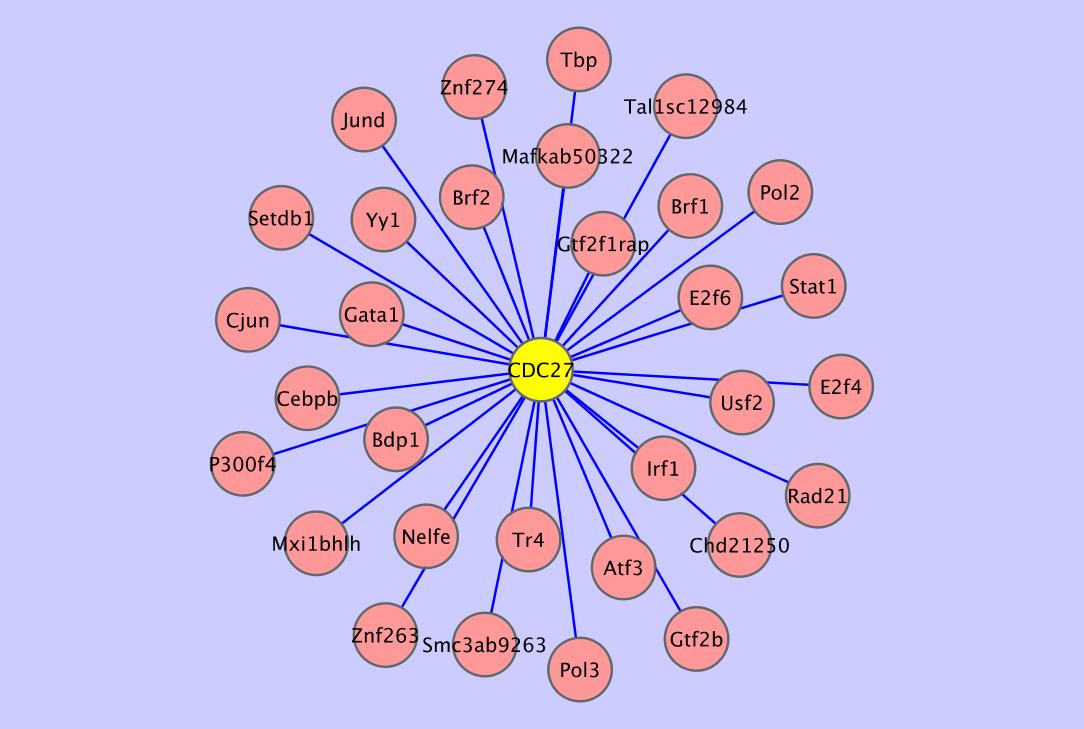 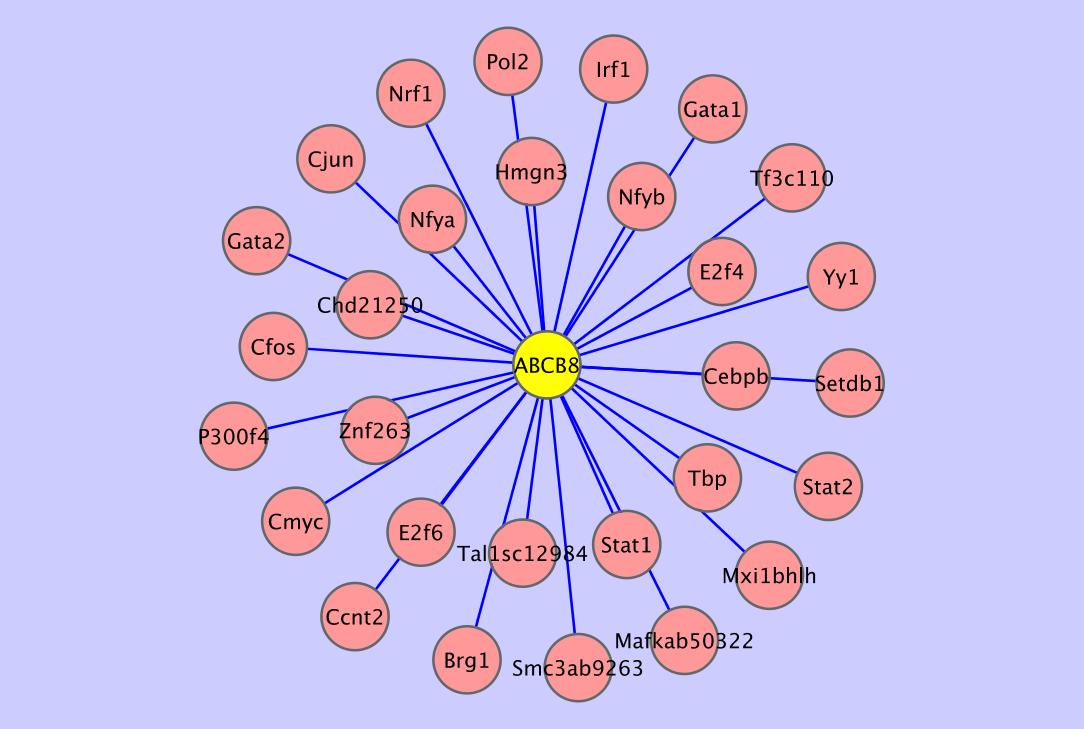 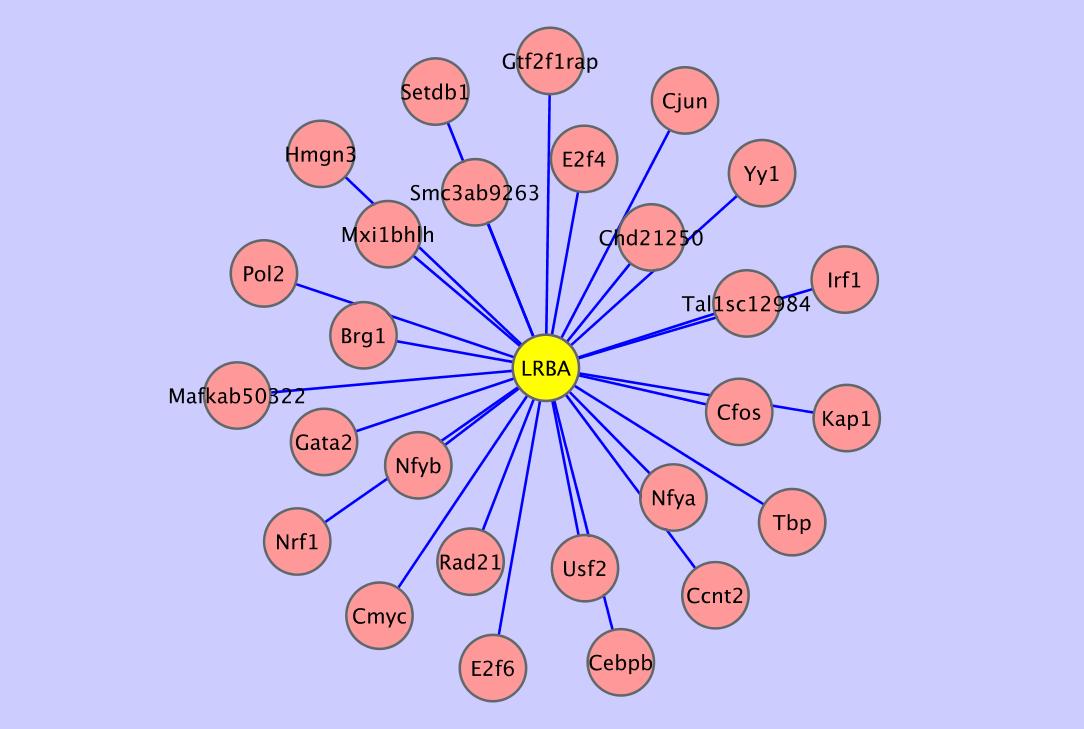 6
[Speaker Notes: Now we come to the disrupted genes with the highest number of TF regulators. Each factor is presented with its regulators surrounding it. In breast cancer, the top 5 were JUP, NUP214, CDC27, ABCB8, and LRBA.]
Colorectal Cancer:Most Regulated Genes
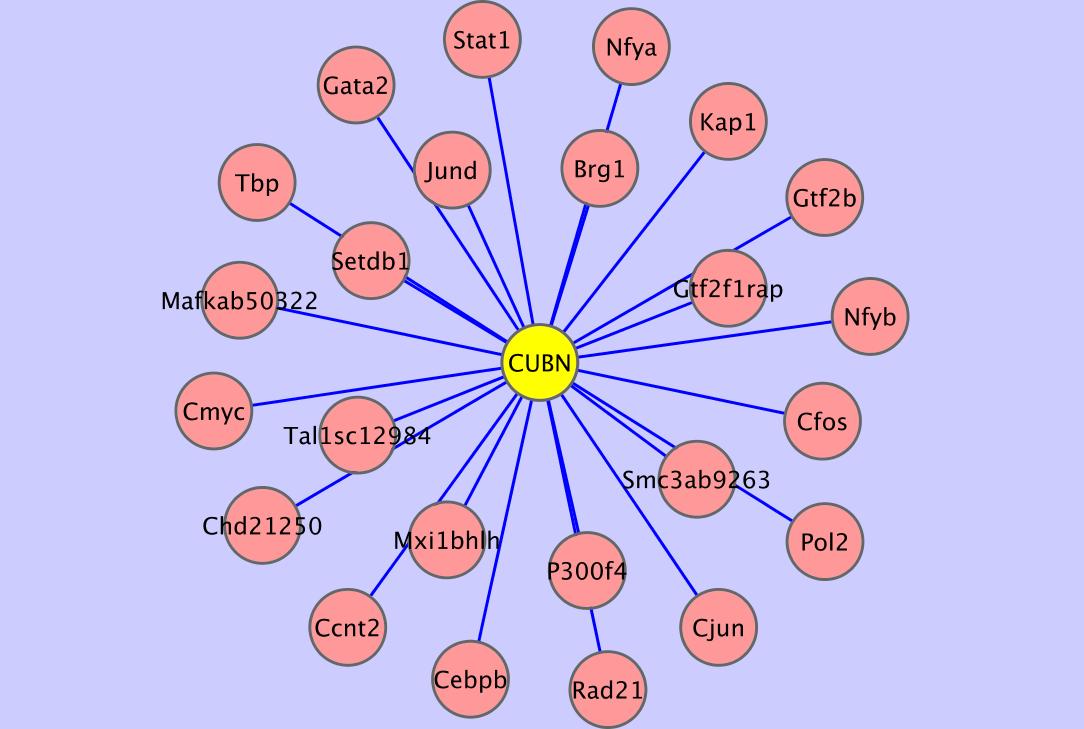 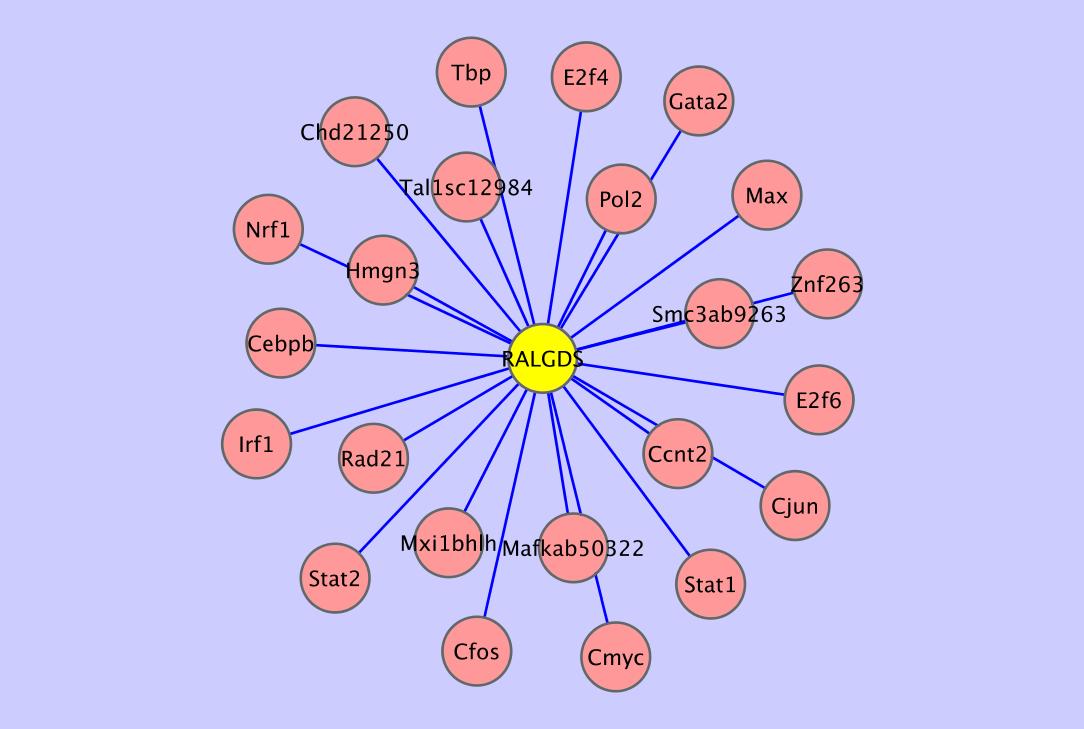 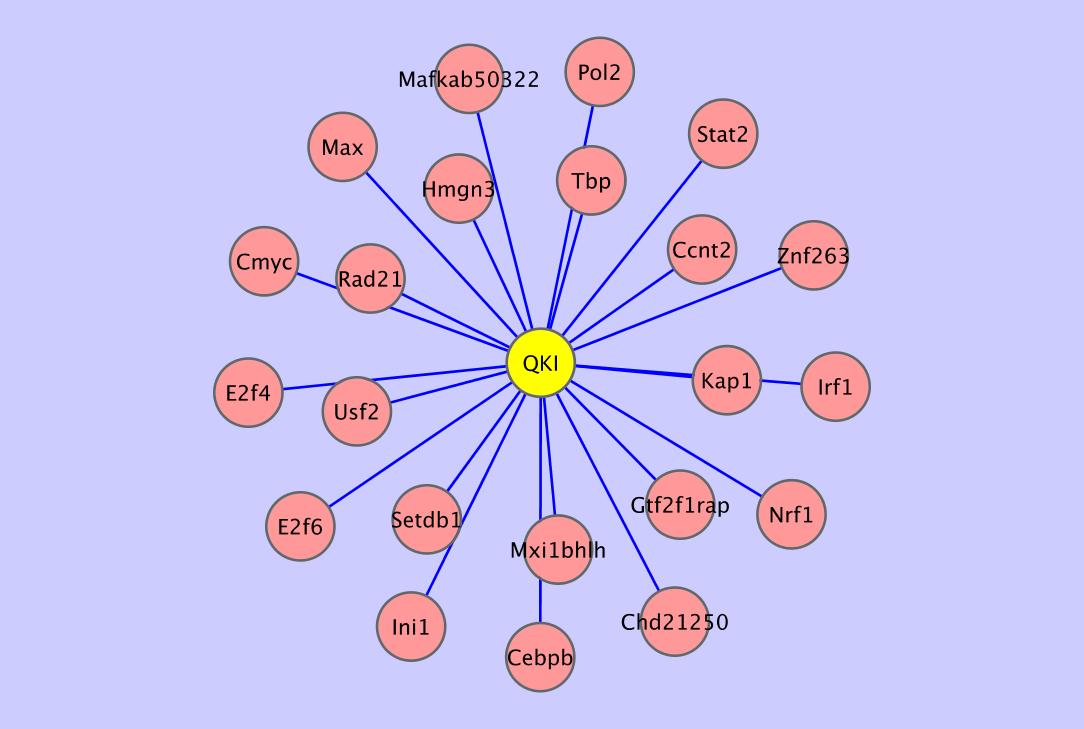 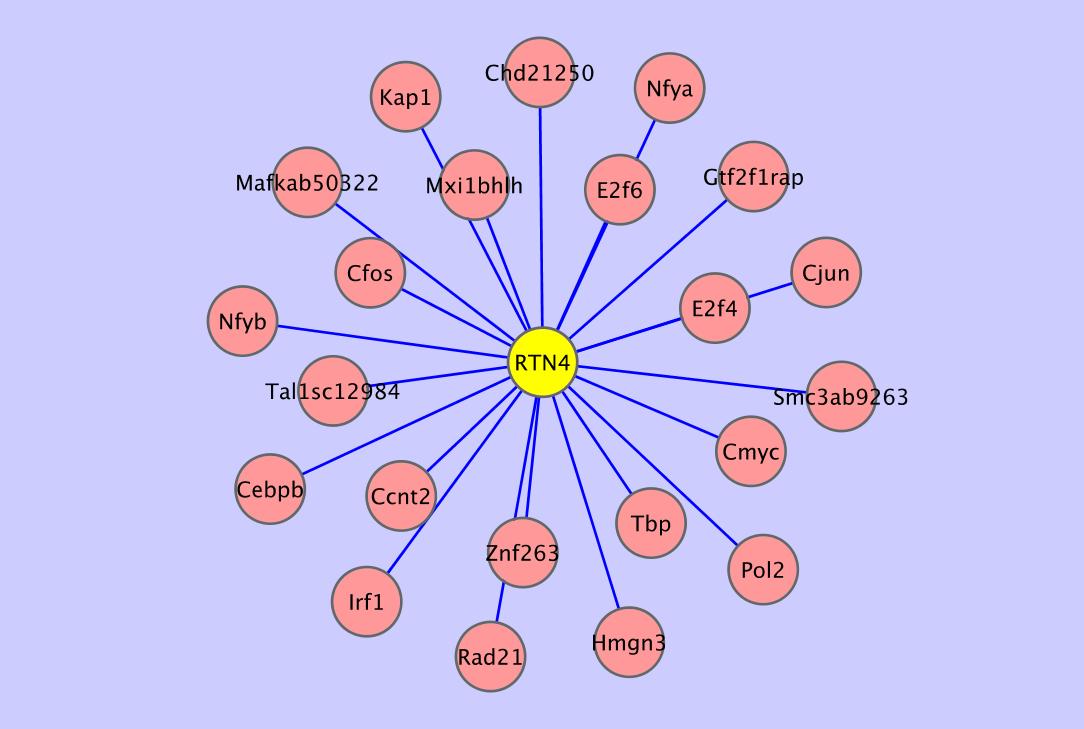 7
[Speaker Notes: CUX1, CUBN, RALGD5, QKI, and RTN4.]
Glioblastoma: Most Regulated Genes
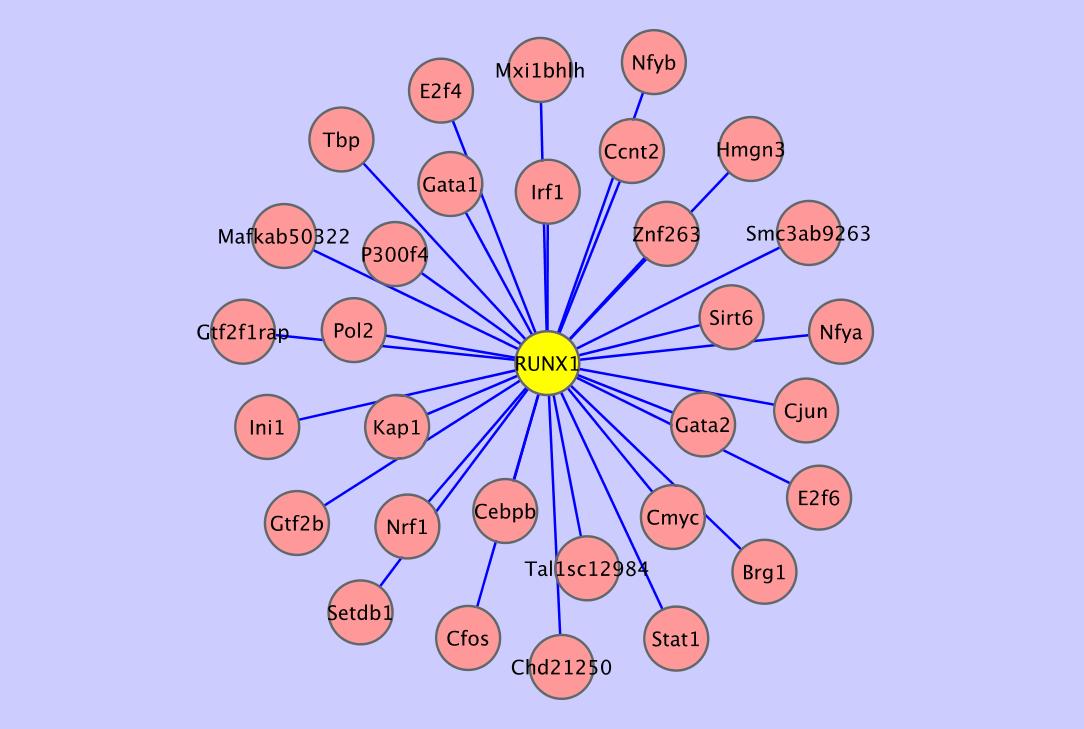 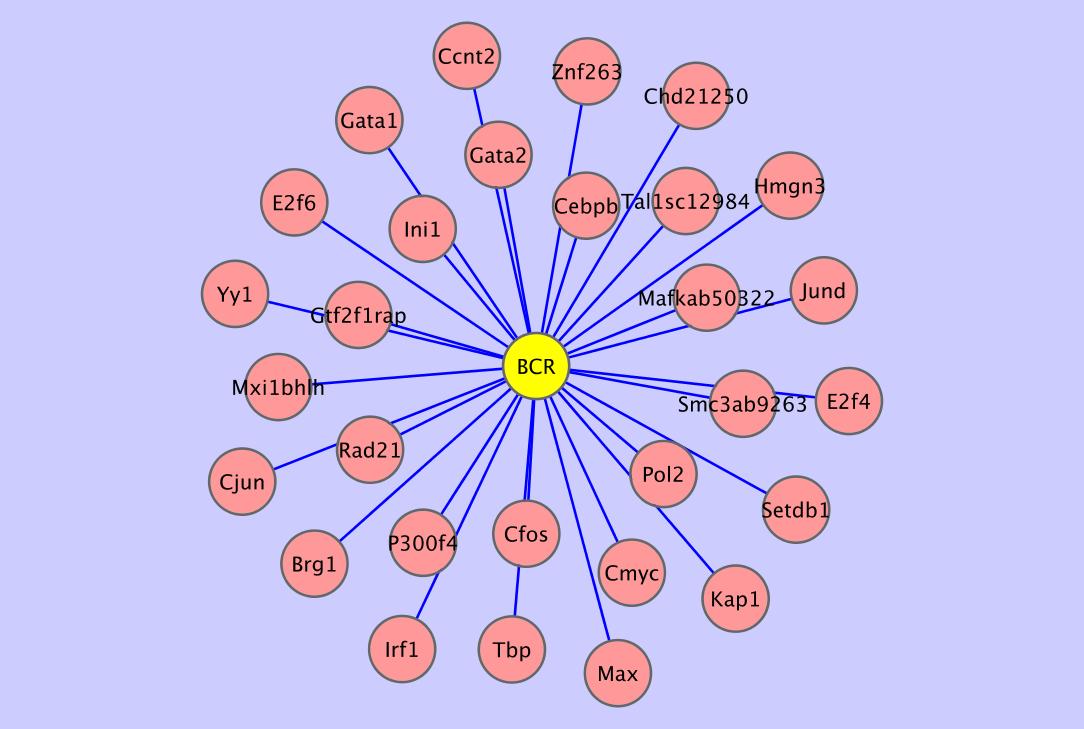 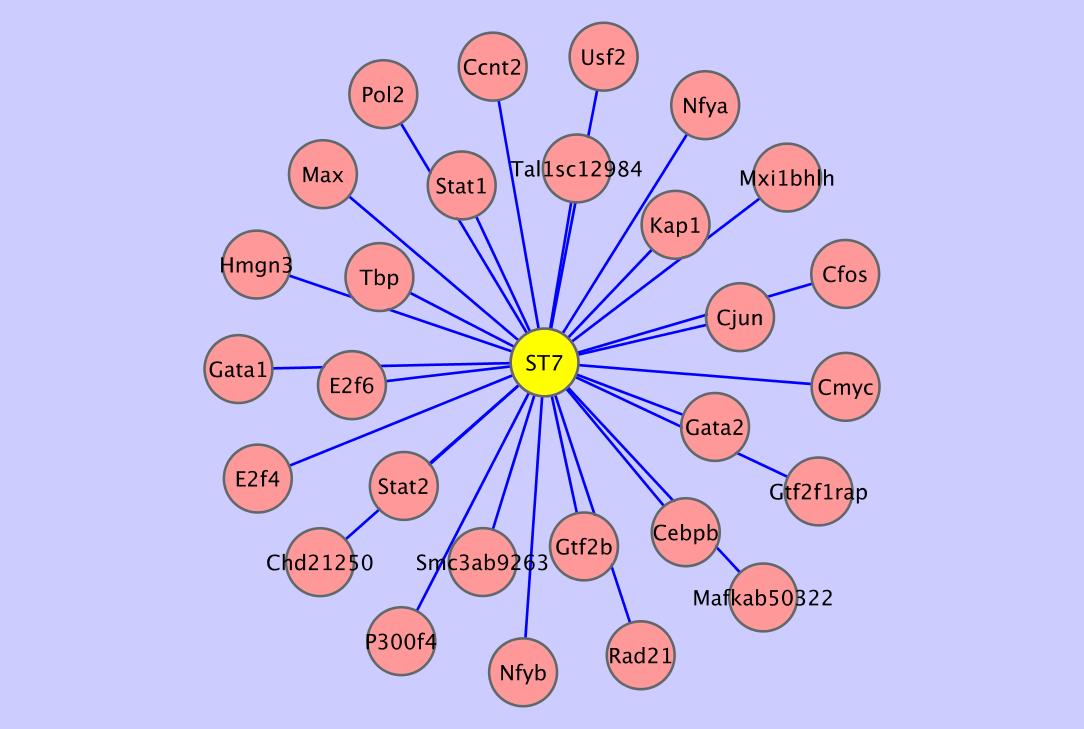 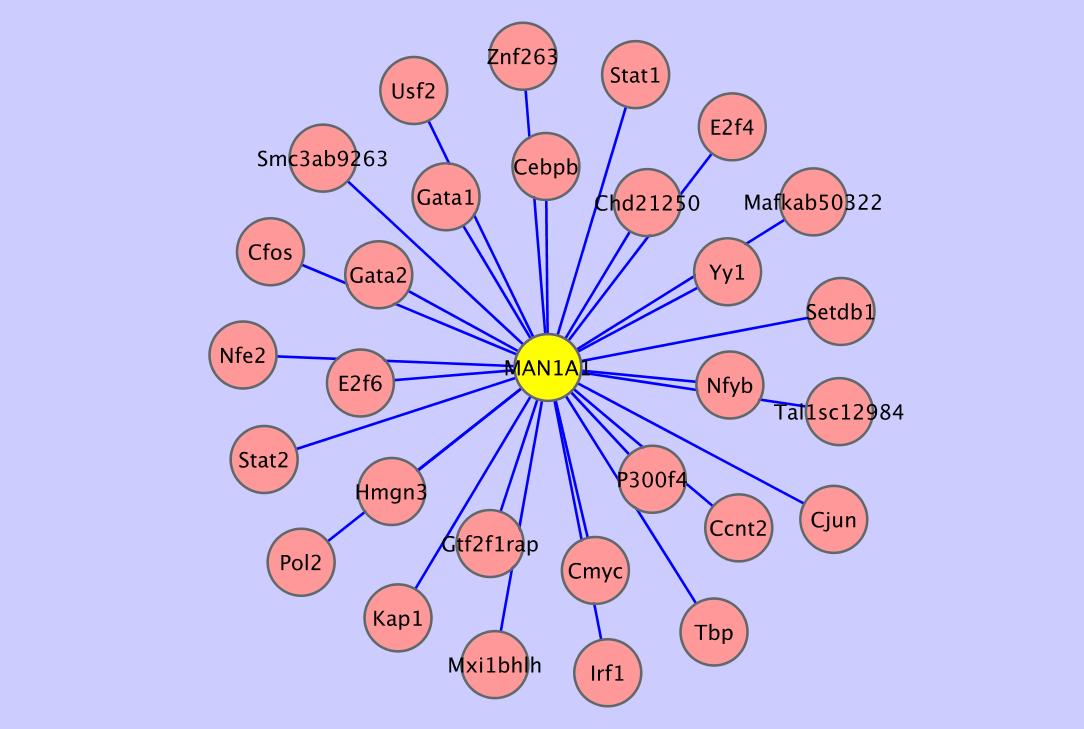 8
[Speaker Notes: NUP214, RUNX1, BCR, MAN1A1, and ST7.]
Liver Cancer: Most Regulated Genes
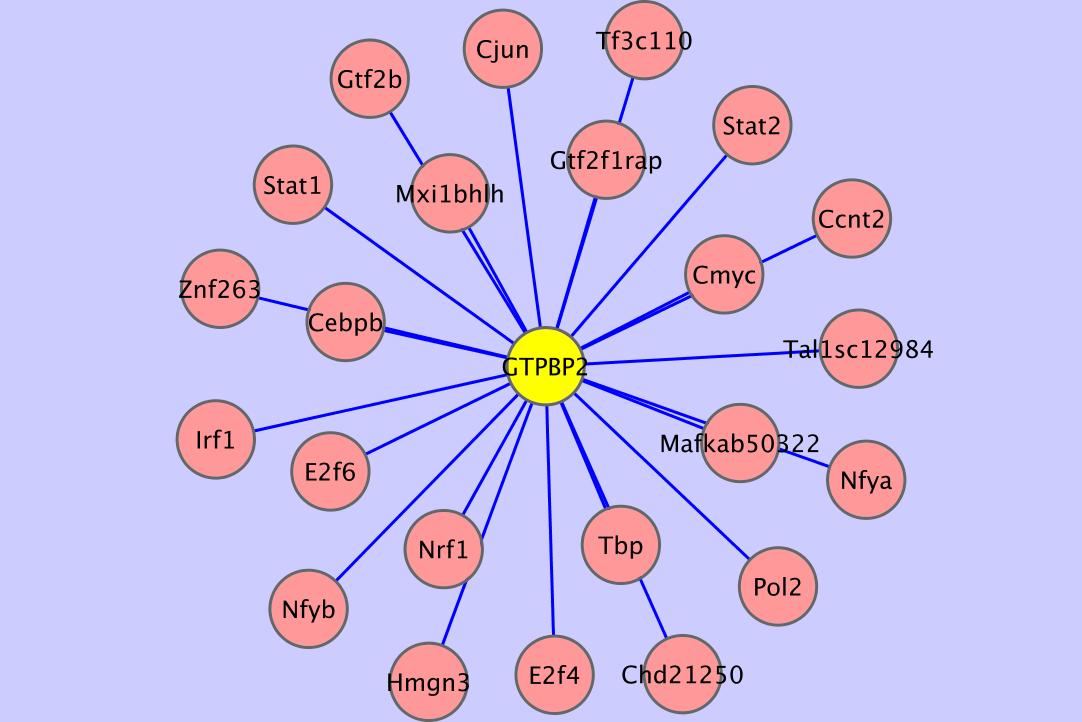 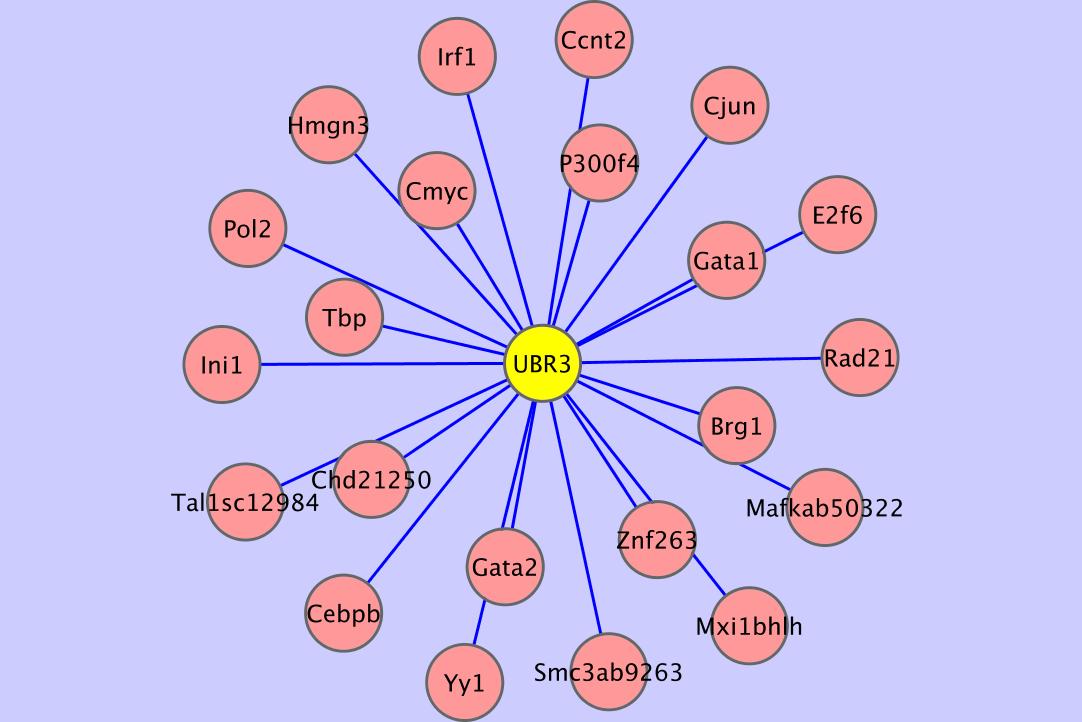 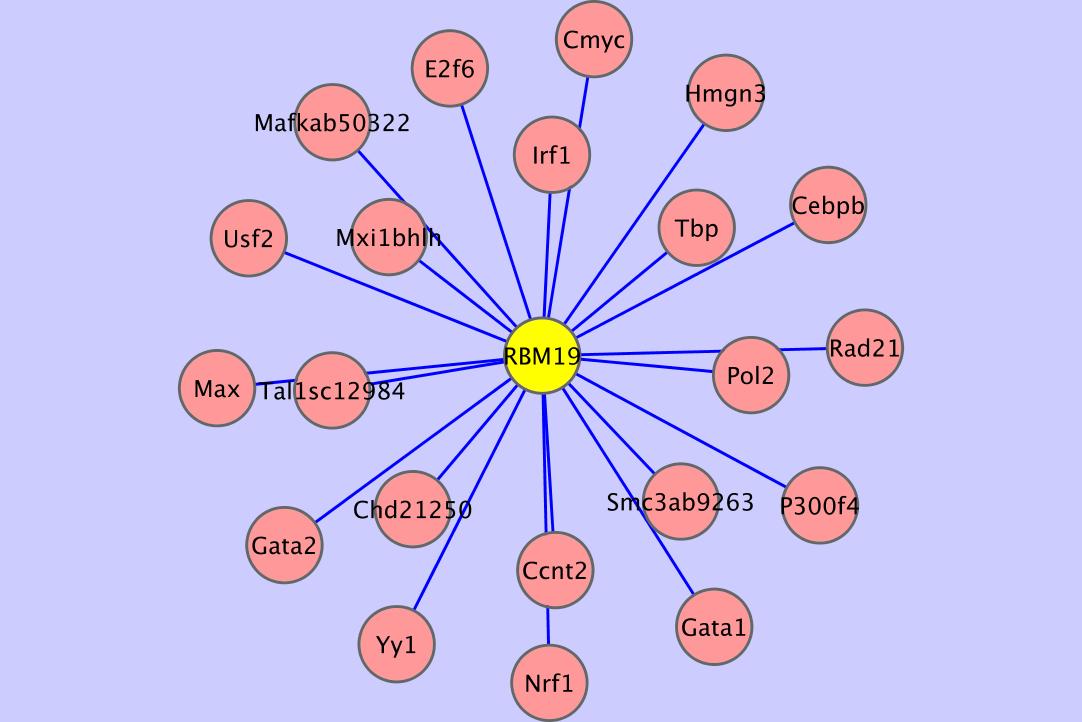 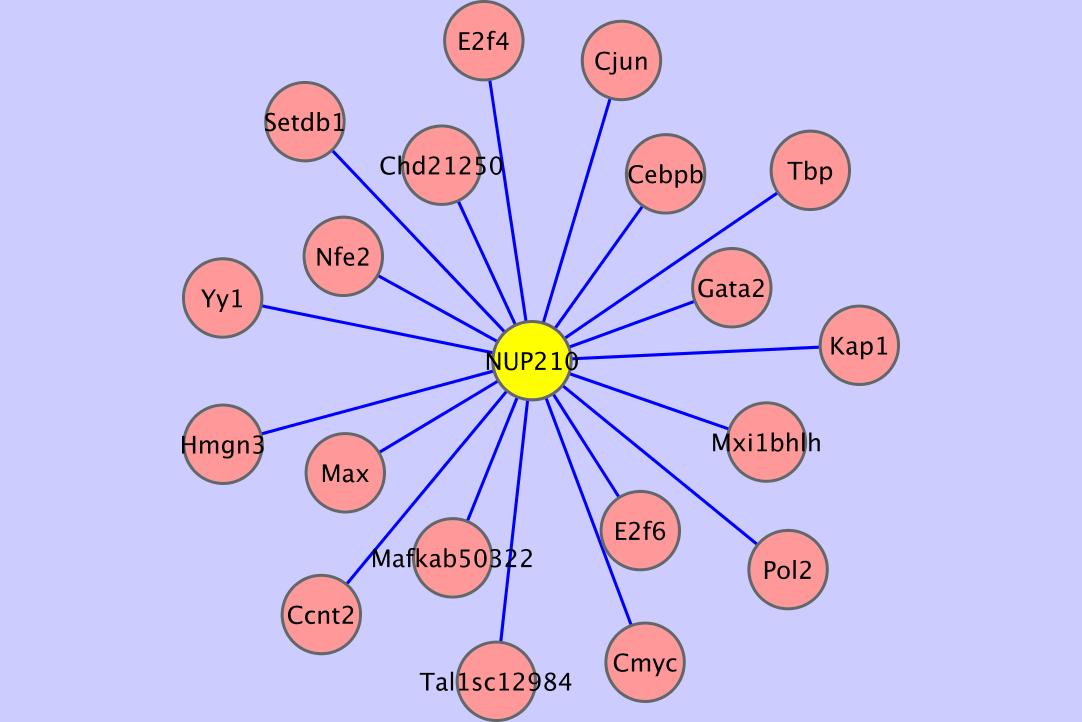 9
[Speaker Notes: ITPR1, GTPBP2, UBR3, RBM19, and NUP210.]
Lung Adenocarcinoma:Most Regulated Genes
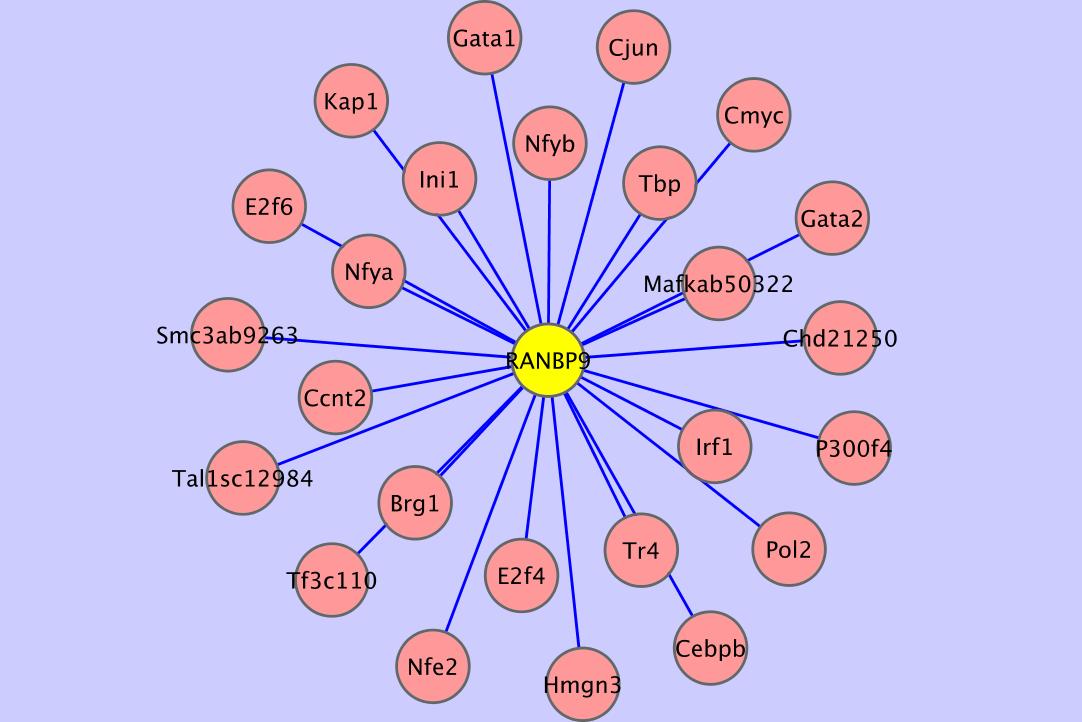 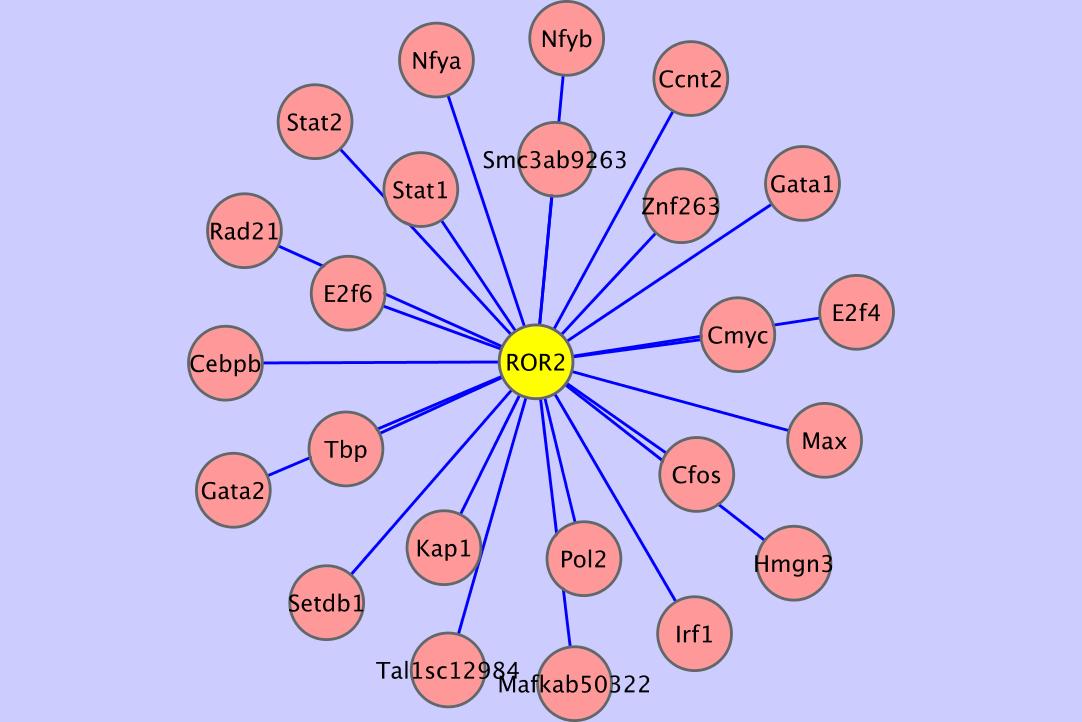 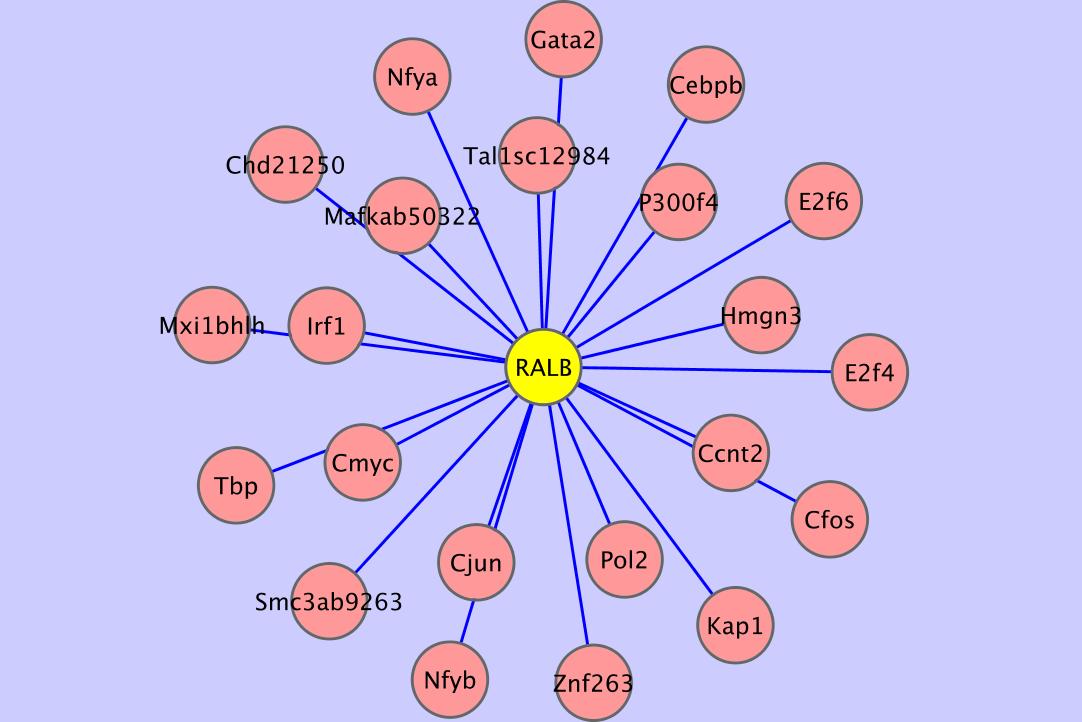 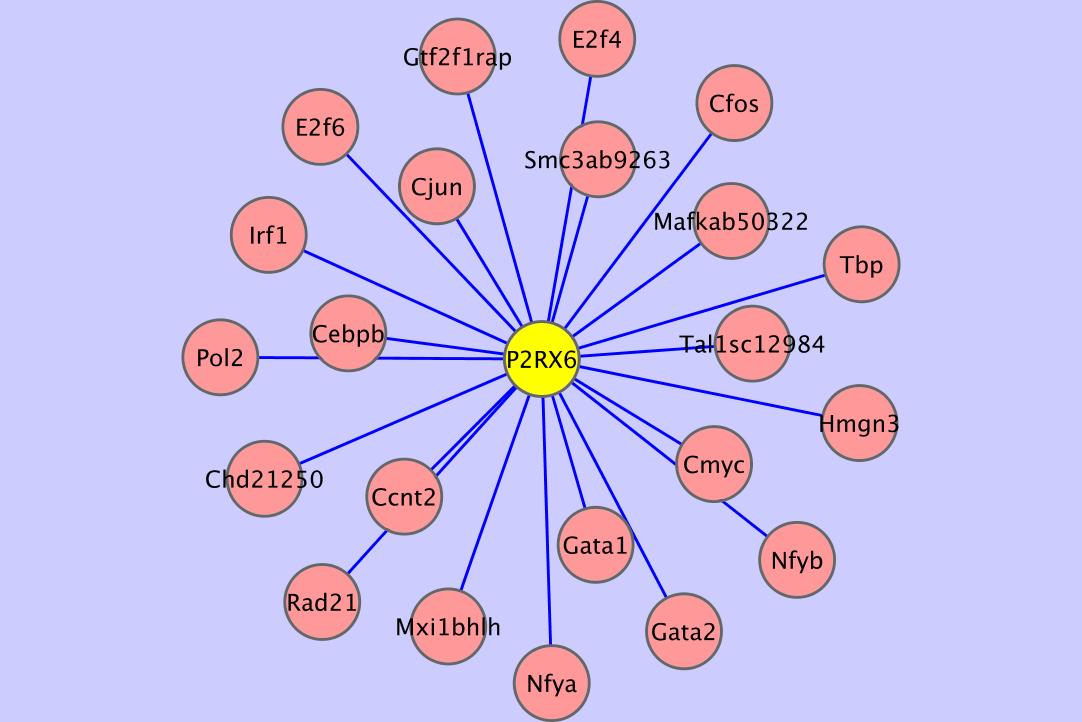 10
[Speaker Notes: JUP, RANBP9, ROR2, RAL8, and P2RX6.]
Malignant Melanoma:Most Regulated Genes
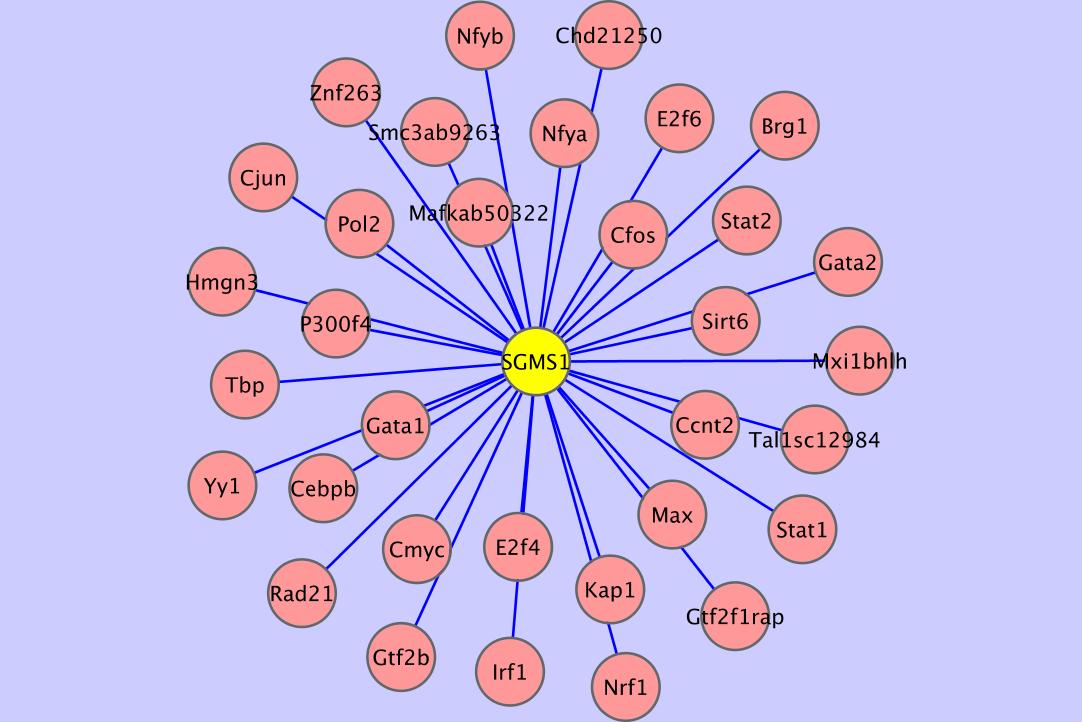 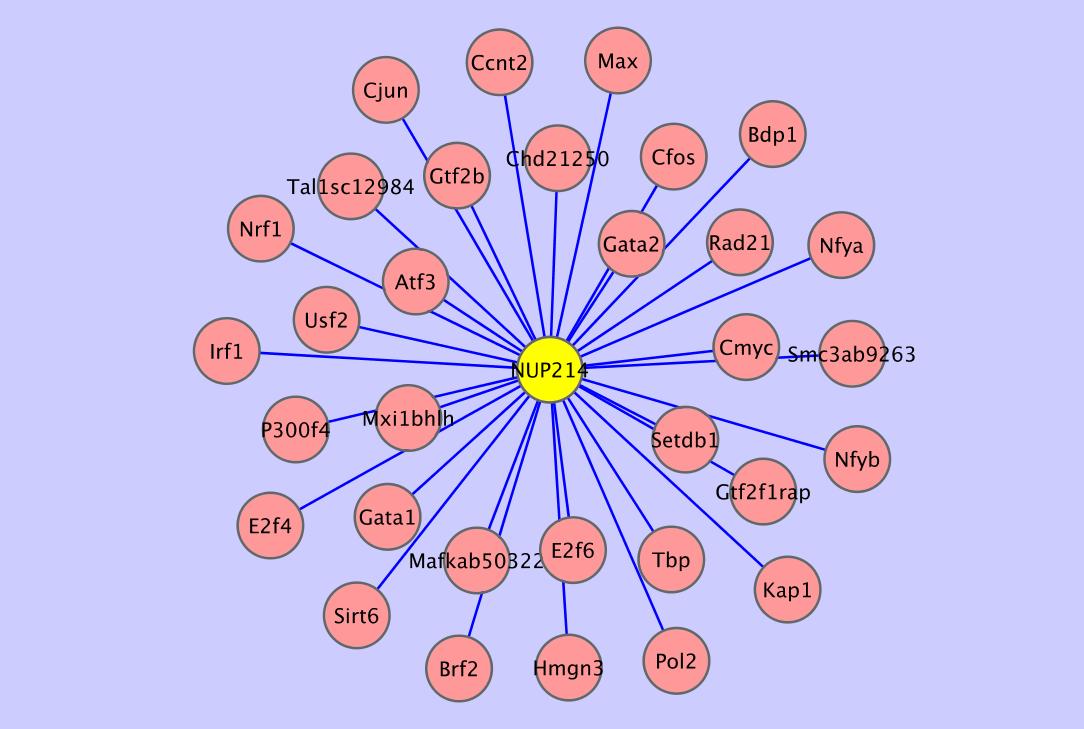 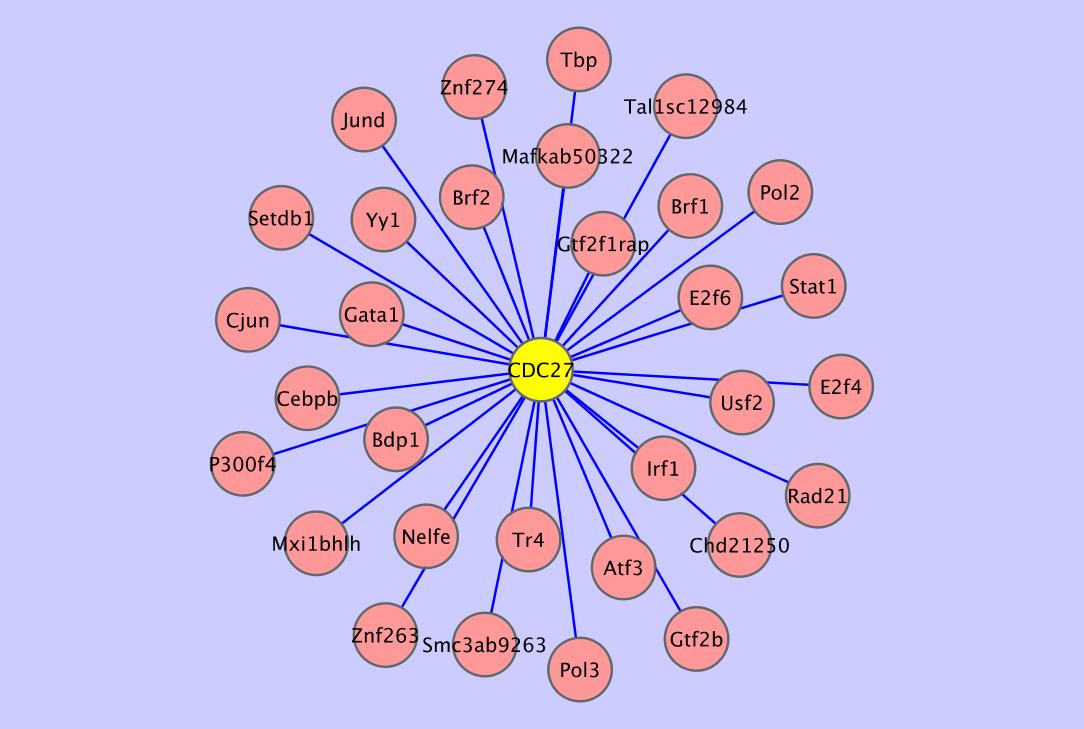 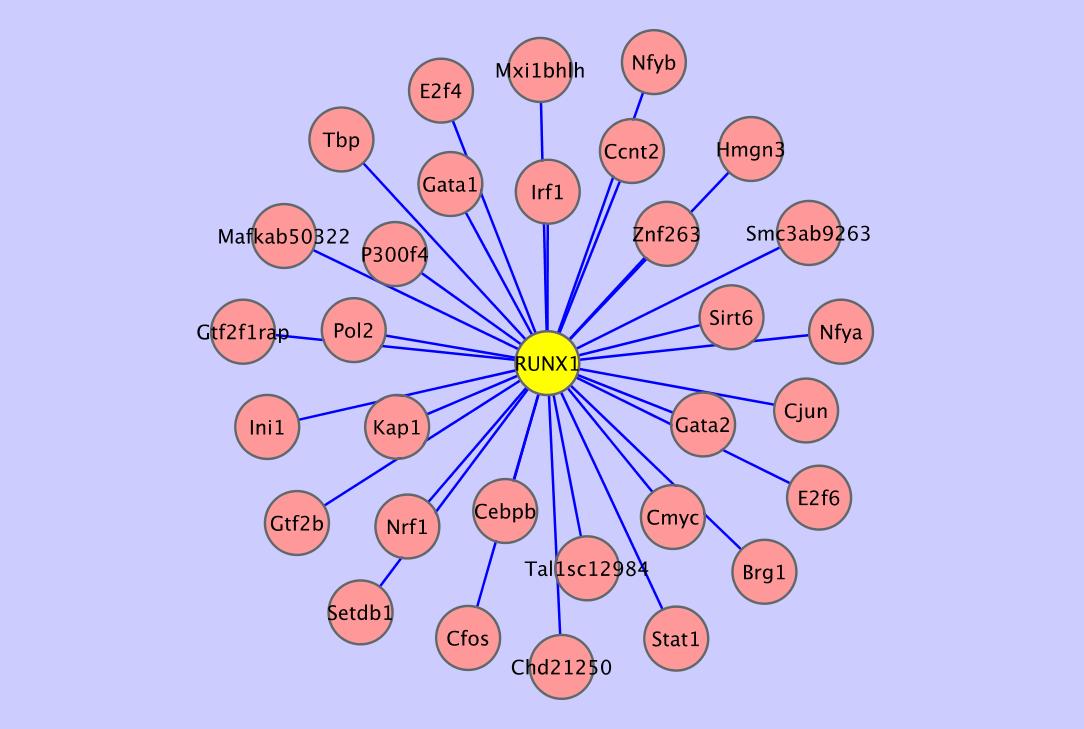 11
[Speaker Notes: PI4KA, SGMS1, NUP214, CDC27, and RUNX1.]
Ovarian Serous Cystadenocarcinoma: Most Regulated Genes
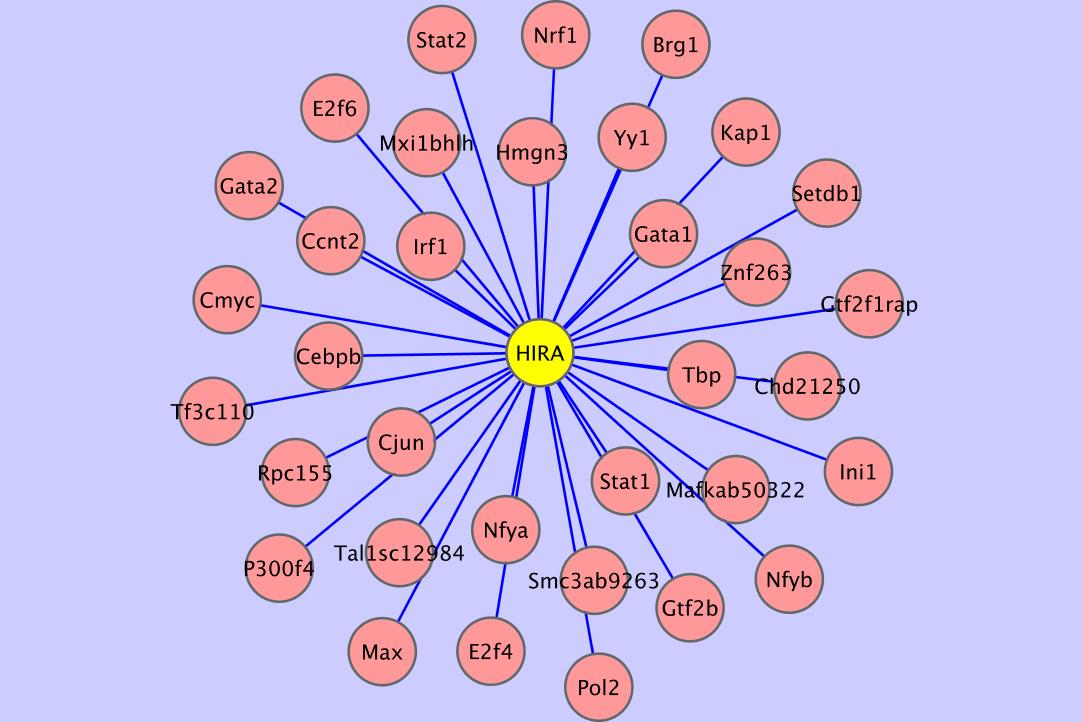 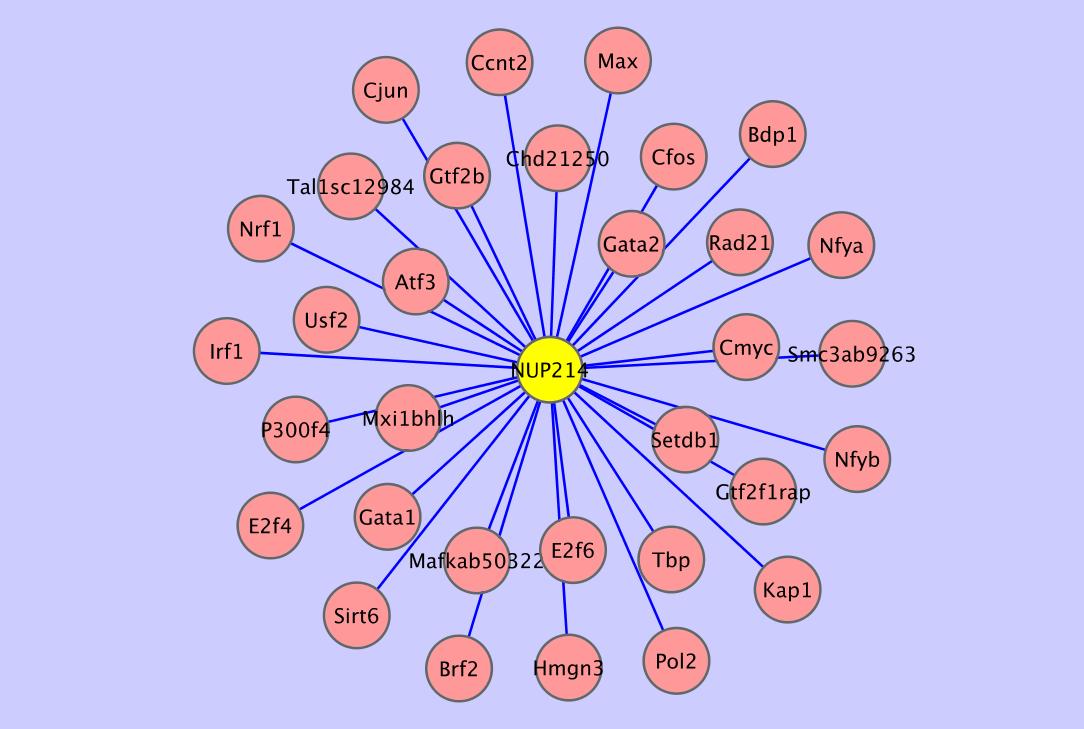 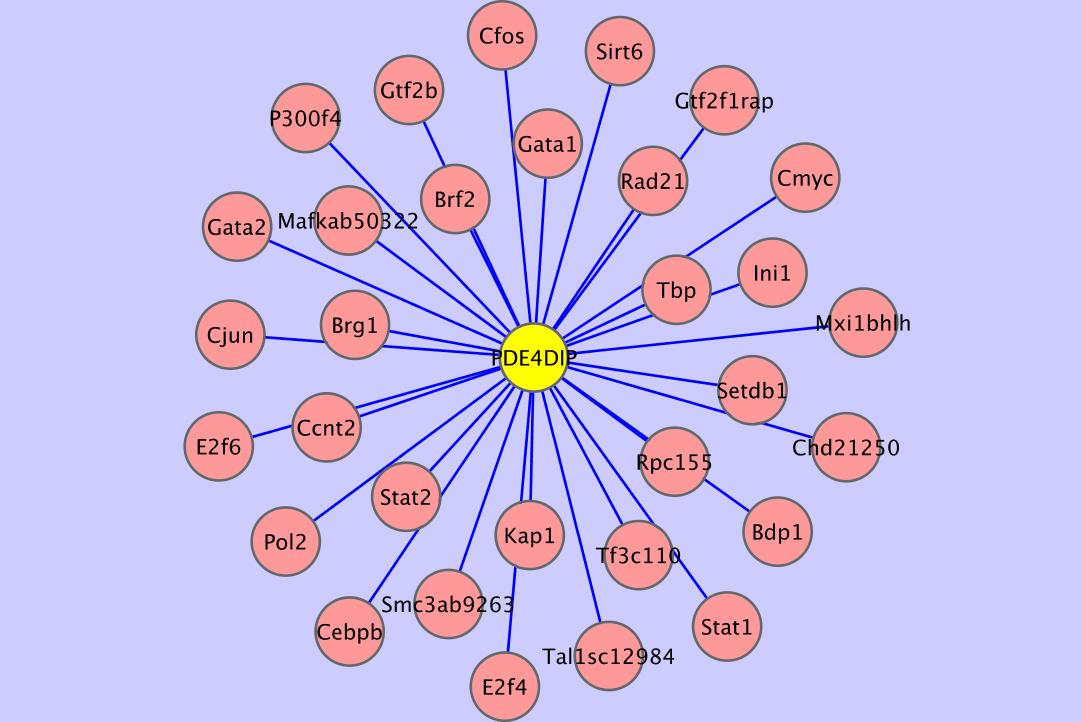 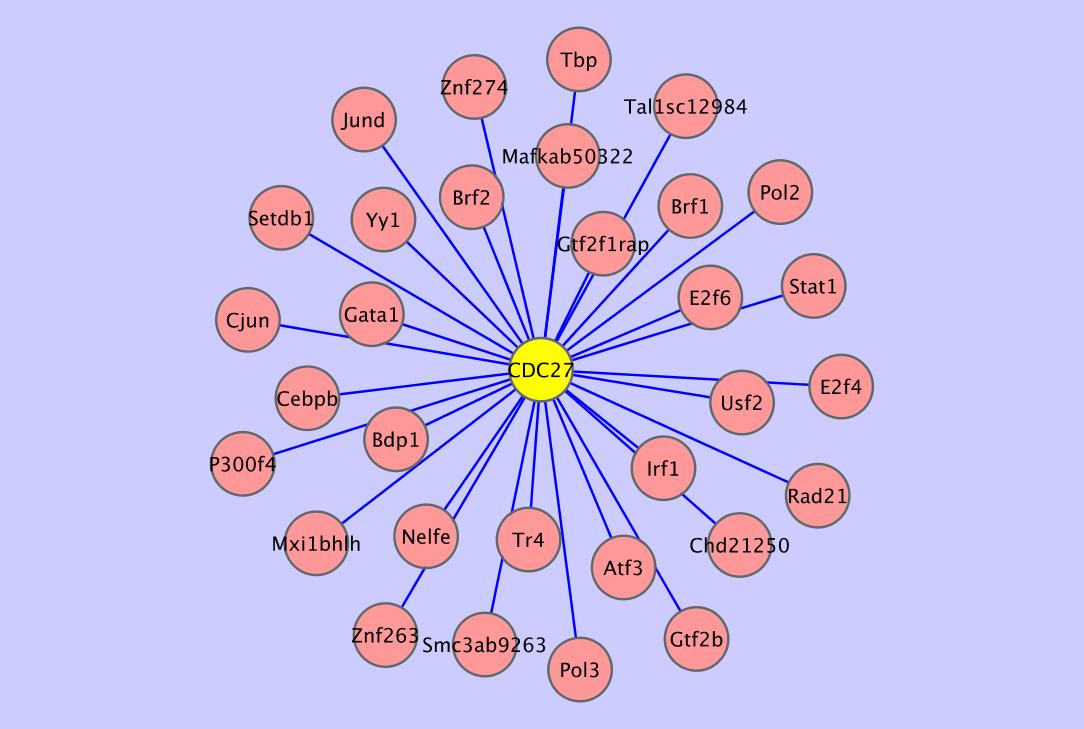 12
[Speaker Notes: JUP, HIRA, NUP214, PDE4DIP, and CDC27.]
Pancreatic Cancer:Most Regulated Genes
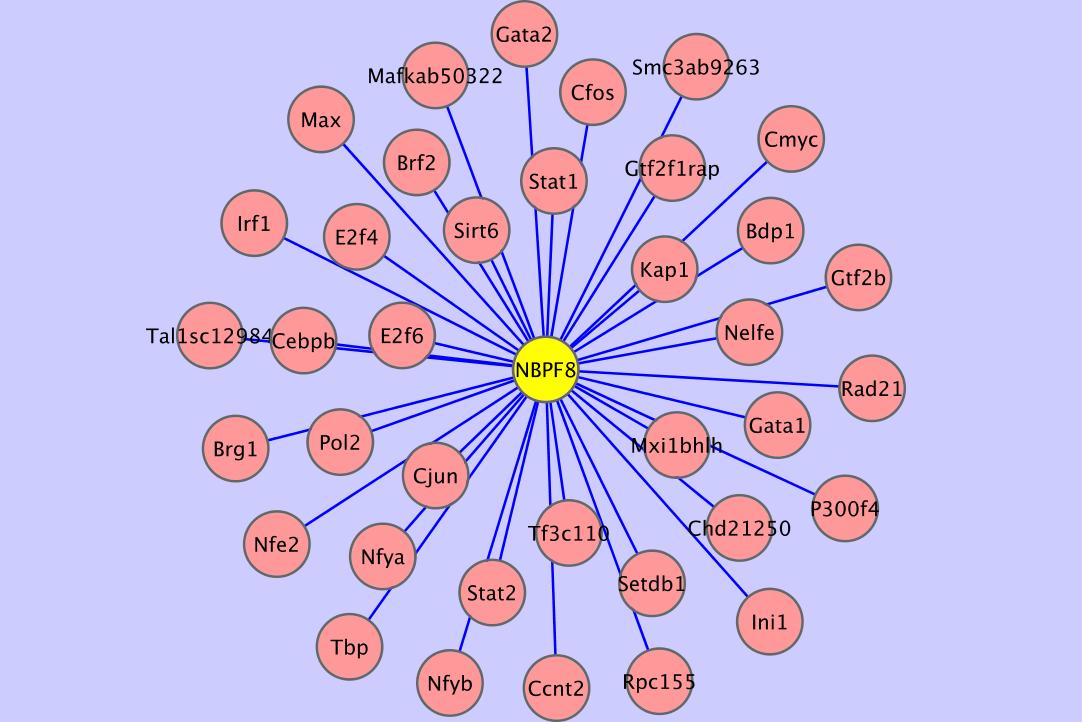 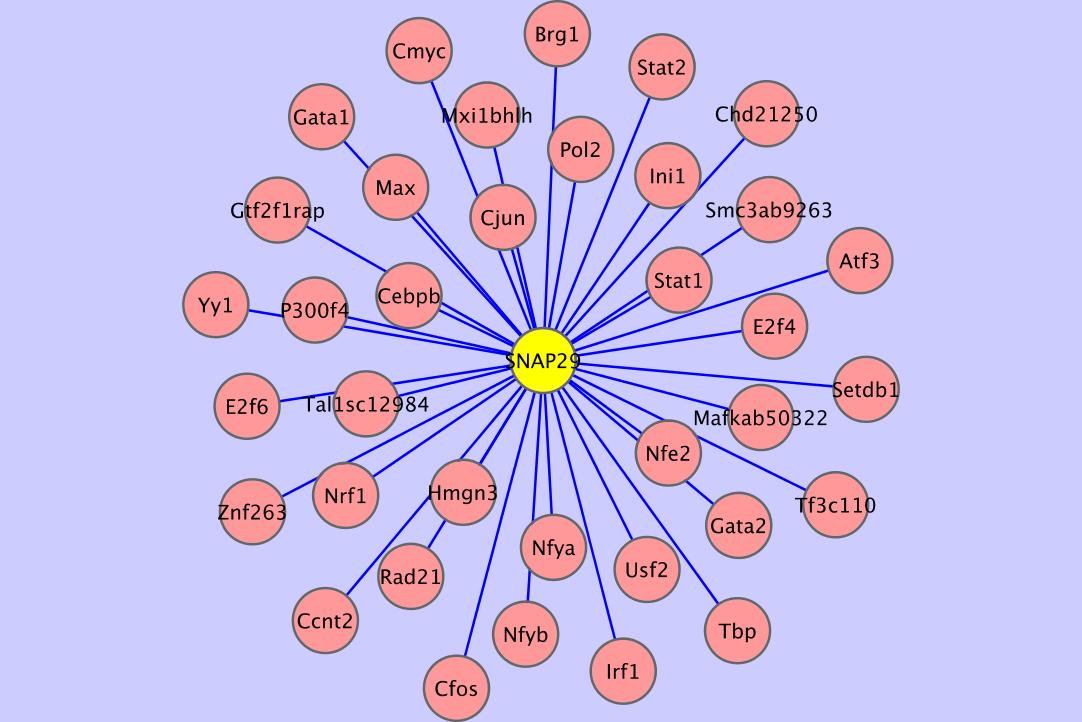 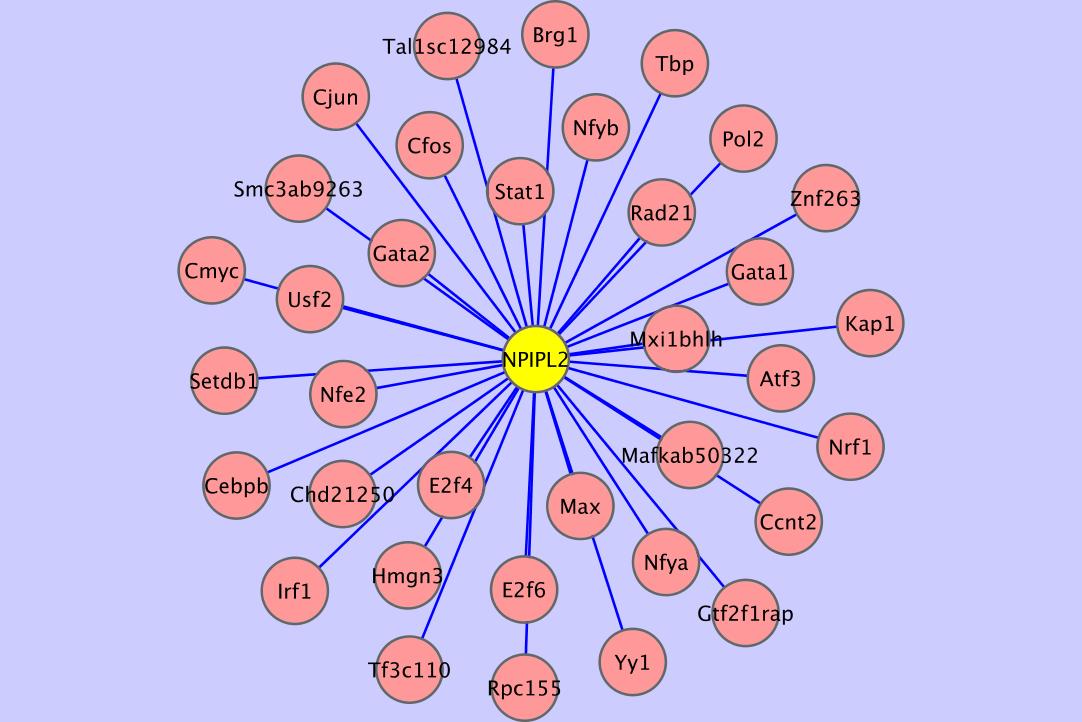 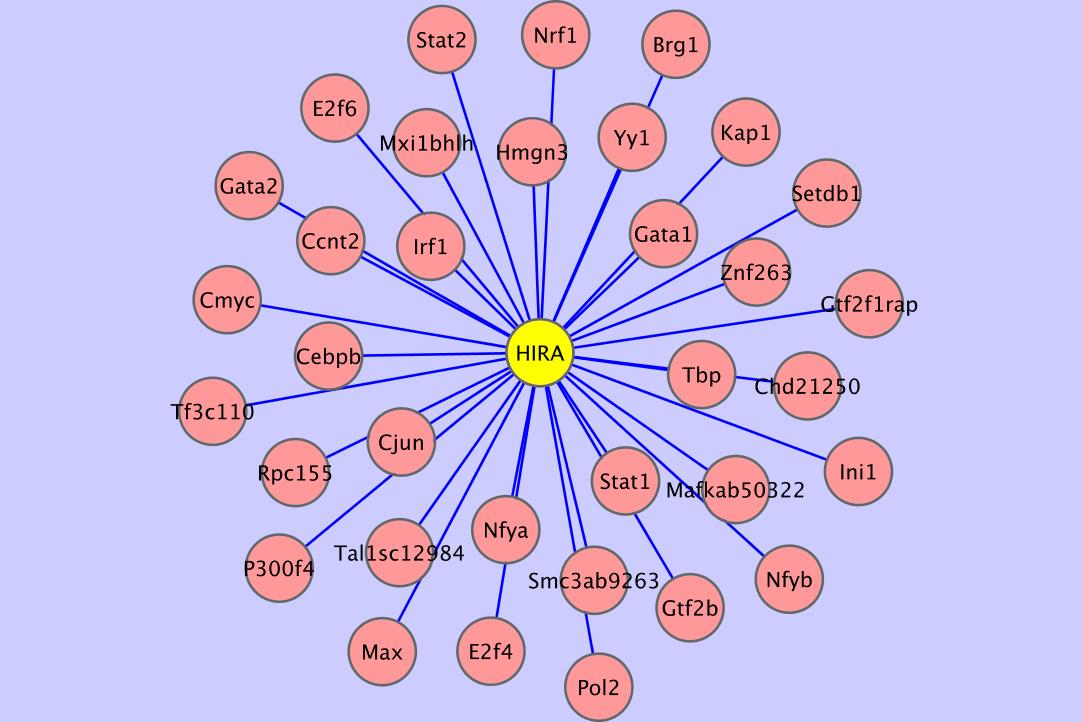 13
[Speaker Notes: NBPF14, NBPF8, SNAP29, NPIPL2, and HIRA. Most of these are unique to pancreatic cancer.]
Small Cell Lung Adenocarcinoma:Most Regulated Genes
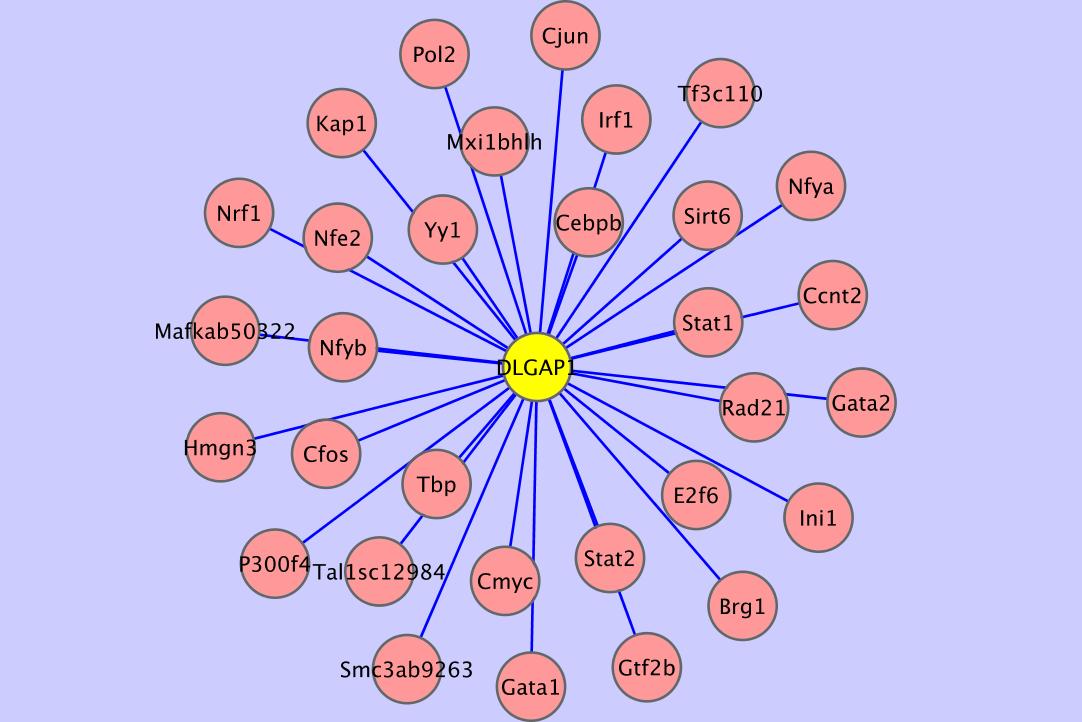 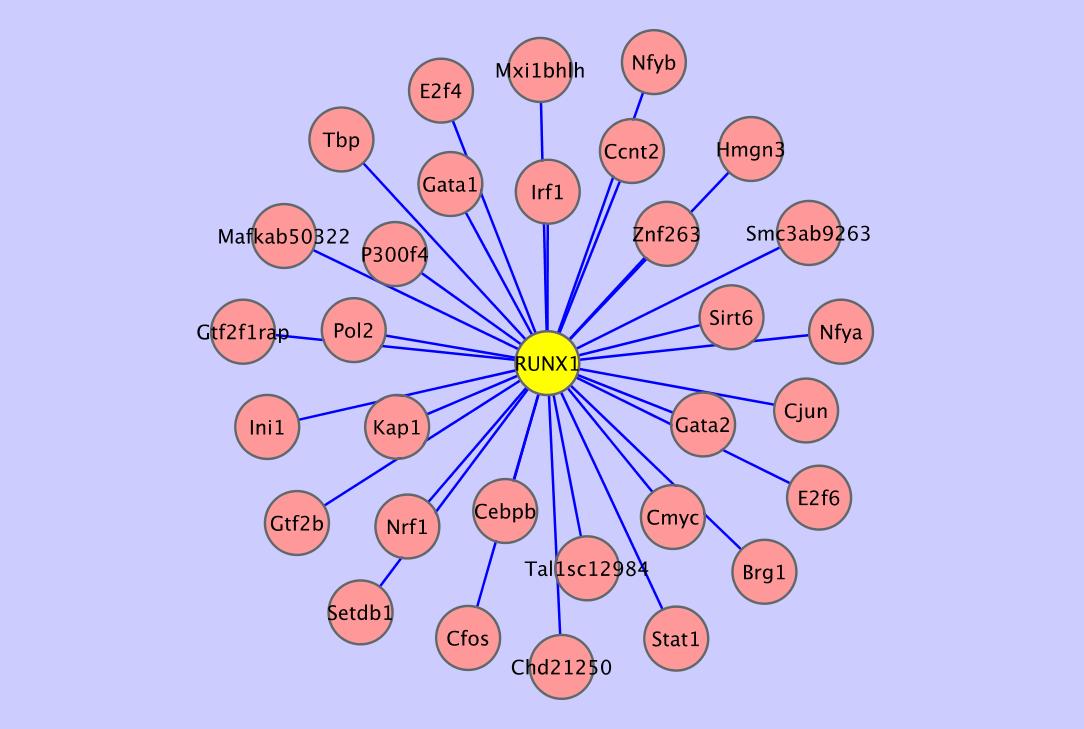 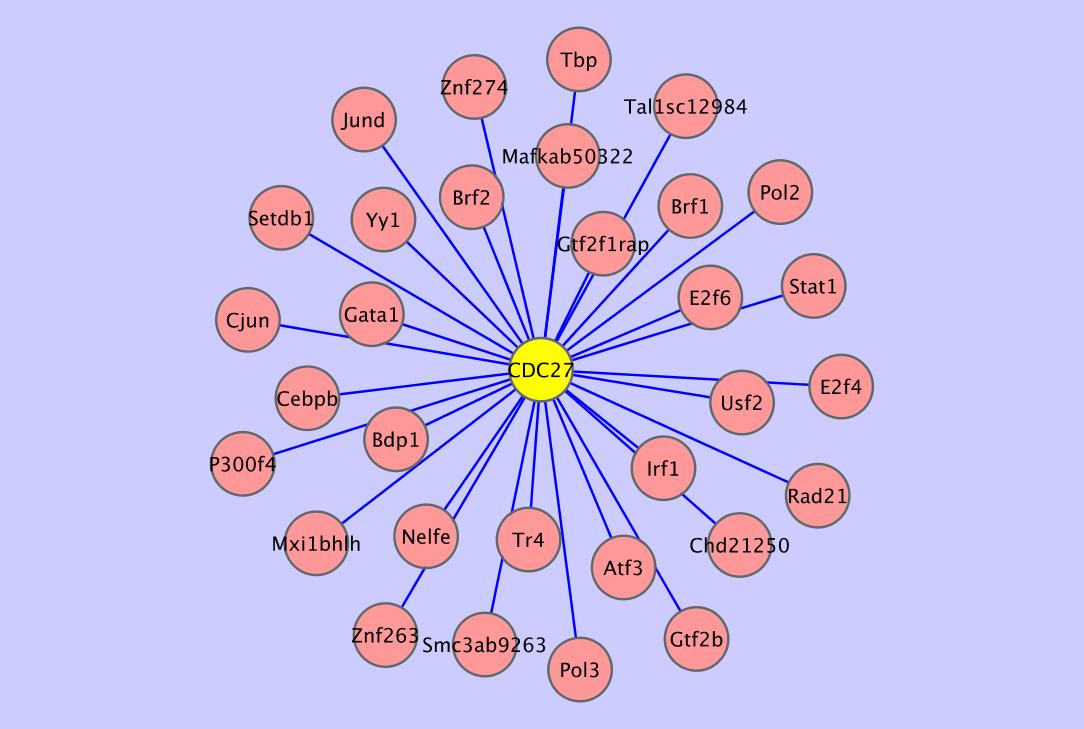 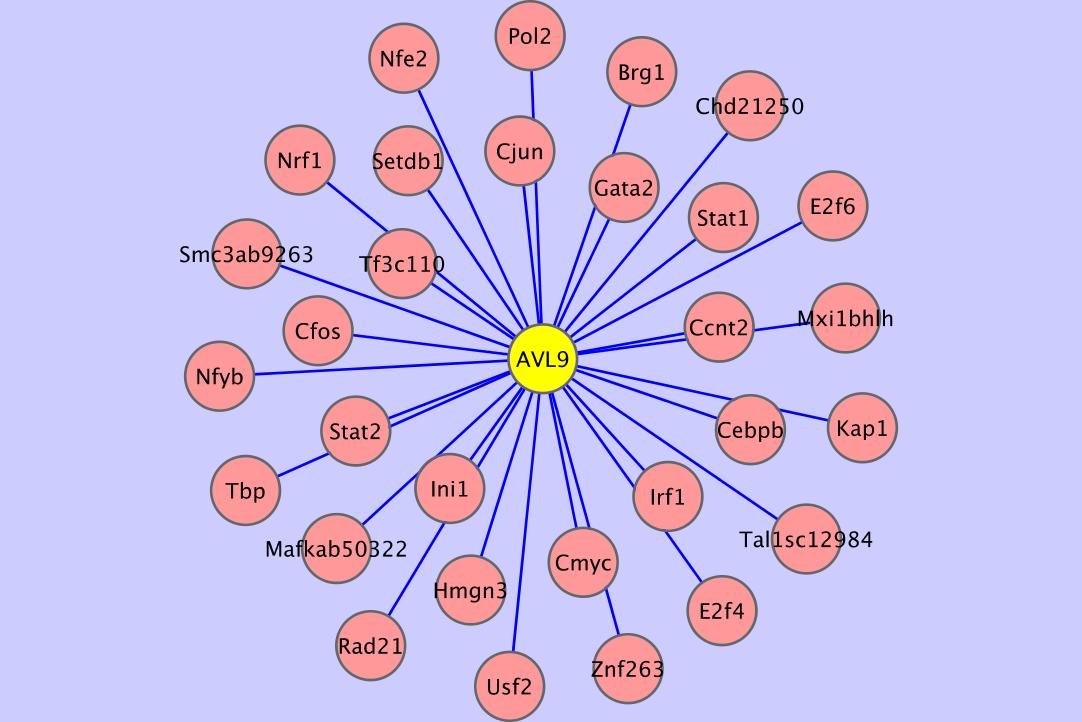 14
[Speaker Notes: SGMS1, DLGAP1, RUNX1, CDC27, and AVL9.]
Busiest TFs
Breast Cancer
Colorectal Cancer
Glioblastoma
15
[Speaker Notes: And finally, we have the TFs that regulate the largest number of genes in each cancer. Next to each factor is its degree in each cancer network, which represents the number of cancer-disrupted genes it regulates in each given cancer type. Most cancers had the same factors in their top 10 lists, although the degree column indicates that the number of genes implicated in each cancer type can vary considerably, although this could be representational bias in iCGC.]
Busiest TFs (cont’d)
Malignant Melanoma
Liver Cancer
Lung Adenocarcinoma
16
[Speaker Notes: And this is for the remaining cancer types.]
Busiest TFs (cont’d)
Ovarian Serous
Cystadenocarcinoma
Small Cell Lung
Adenocarcinoma
Pancreatic Cancer
17
[Speaker Notes: These last three have much more substantial representation in the ICGC data.]
The End
(People know what goes on my Acknowledgements slide by now)
18